Итоговое сочинение  3
2016-2017 учебный год
Ещё раз об особенностях сочинения
Итоговое сочинение, с одной стороны, носит надпредметный характер, то есть нацелено на проверку общих речевых компетенций обучающегося, выявление уровня его речевой культуры, оценку умения выпускника рассуждать по избранной теме, аргументировать свою позицию. С другой стороны, оно является литературоцентричным, так как содержит требование построения аргументации с обязательной опорой на литературный материал. Каждое тематическое направление включает два понятия, по преимуществу полярных. 

Такой подход позволяет создавать разнообразные формулировки конкретных тем сочинений и расширяет возможности выпускников в выборе литературного материала для построения аргументации. 

В соответствии с указанными тематическими направлениями Рособрнадзор организует разработку закрытого перечня тем итогового сочинений 2016/17 учебного года и проводит их комплектацию по часовым поясам. 

Комплект будет включать 5 тем сочинений из закрытого перечня (по одной теме от каждого общего тематического направления).
Источник: http://www.ctege.info/itogovoe-sochinenie-2017/napravleniya-tem-itogovogo-sochineniya-2016/2017.html
Источник: http://www.ctege.info/itogovoe-sochinenie-2017/napravleniya-tem-itogovogo-sochineniya-2016/2017.html
Даты проведения  Итогового сочинения в 2016-2017 учебном году
→ 7 декабря 2016 
→ 1 февраля 2017 
→ 3 мая 2017
Эволюция тематических направлений
Сочинение 1 
1. «Недаром помнит вся Россия…» (200-летний юбилей М.Ю. Лермонтова)
2. Вопросы, заданные человечеству войной
3. Человек и природа в отечественной и мировой литературе
4. Спор поколений: вместе и врозь
5. Чем люди живы?
Сочинение 2

Дом

Путь

Время

Любовь

Год литературы
Сочинение 3
2016-2017 уч.год

1.Разум и чувство

2. Честь и бесчестие

3. Победа и поражение

4.Опыт и ошибки

5. Дружба и вражда
Темы итогового сочинения 2017
Перечень из 5 тем для итогового сочинения утверждает Рособнадзор отдельно для каждого часового пояса РФ и публикует их за 15 минут до начала экзамена на специальных сайтах. 
Таким образом, заранее узнать, какими точно будут темы, невозможно. 
Однако готовиться к экзамену ученикам предстоит вовсе не вслепую, поскольку еще в начале учебного года оглашаются тематические направления будущих тем. 
Это позволяет выпускникам подобрать литературный материал, который они будут использовать для аргументации.
Требования  к итоговому сочинению
Итоговое сочинение – это полноценный и очень важный экзамен, который традиционно длится 3 часа 55 минут и оценивается по системе «зачет/незачет». 
Требование 1. Объем итогового сочинения
Минимальный объем работы составляет 250 слов, рекомендованный – не менее 350 слов.
Требование 2. Самостоятельность написания итогового сочинения 
Не допускается списывание сочинения из какого-либо источника или воспроизведение по памяти чужого текста
Критерии оценивания
Для успешной сдачи испытания, сочинение должно отвечать пяти основным критериям: 
«Соответствие теме»; 
«Аргументация. Привлечение литературного материала»; 
  «Композиция логика и рассуждения»
«Качество письменной речи»; 
« Гамотность». 
Основными считаются критерии «1» и «2», если сочинение не будет соответствовать хотя бы одному из них, то по нему будет выставлен «незачет». 
«Зачет» обеспечит работа, отвечающая двум главным критериям («1» и «2») и как минимум одному из остальных. 
Если ученик, все же, получит «незачет», то у него будет возможность пересдать экзамен немного позднее. 
К написанию итогового сочинения также могут допускаться выпускники более ранних лет, которые готовятся к вступлению в ВУЗы.
Где искать информацию
Источник: http://god2017.com/novosti/itogovoe-sochinenie-po-literature-v-2017-godu

sochinenie11.ru

Сайт «Могу писать»
Сайт «ФИПИ»
https://youtu.be/rE1VZSt3Itw
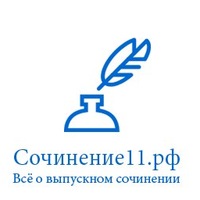 Напутствие выпускнику
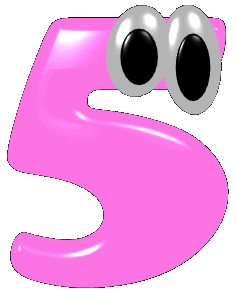 Не нужно сильно волноваться,Бояться и переживать.Я верю, стоит постаратьсяИ сдашь экзамен ты на «пять»!
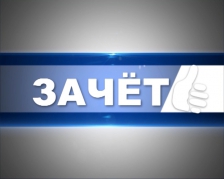 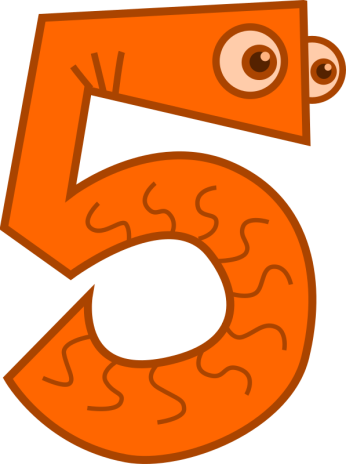